Single  audit compliance requirements
Office of Sponsored Projects
November 30, 2021
UNIFORM GUIDANCE SINGLE AUDIT REQUIREMENT
The Uniform Guidance, a "government-wide framework for grants management“, is an authoritative set of rules and requirements for all Federal awards. The Uniform Guidance mandates that any entity or organization that expends $750,000 or more in federal funds in one year is subject to a Single Audit. 

This Single Audit is a strict and comprehensive and it is typically performed annually. It is intended to ensure an organization is using its federal funds correctly and is in compliance with all applicable requirements and regulations.
GRANTS SUBJECT TO THE SINGLE AUDIT
Federal Grants referencing the guidelines in the Office of Management and Budget’s (OMB) Uniform administrative requirements, cost principles and audit requirements for Federal awards (Uniform Guidance)

Federal Pass-through Subawards
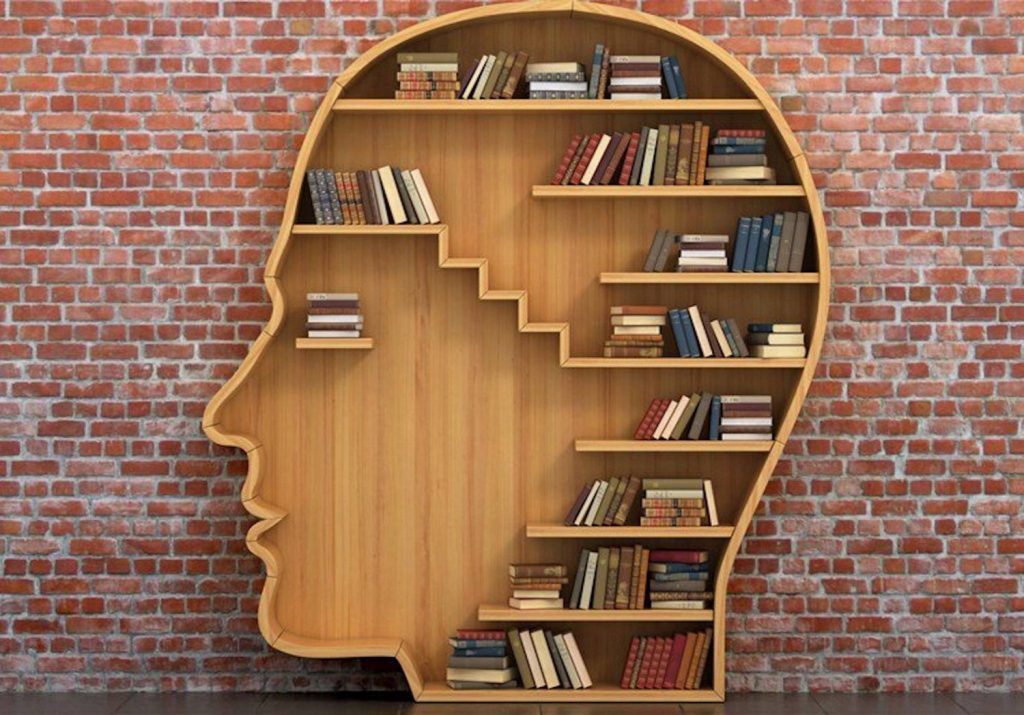 SINGLE AUDITS COMPLIANCE
Single Audits are independent reviews of grantee records, verification of financial record accuracy, and confirmation of compliance with contract requirements.

The auditor’s objectives during the single audit are to determine if grant funds were used as intended and specified in the contract, determine if the grantee’s internal control allows for the accurate and timely development of accounting data, and verify compliance with applicable laws, regulations, and contract requirements.

If an audit reveals non-compliance issues, an audit finding is often made public.
TYPES OF COMPLIANCE REQUIREMENTS
Allowable Costs/Cost Principles 
Cash Management 
Eligibility 
Equipment and Real Property Management 
Matching
Level of Effort
Period of Availability of Federal Funds 
Procurement and Suspension and Debarment 
Reporting 
Subrecipient Monitoring 
Special Tests and Provisions
SINGLE AUDIT – OSP ROLE
OSP is involved in all financial audits of sponsored projects, serving as the liaison with auditors. In conjunction with CSUSM Corporation and other CSUSM departments, OSP provides financial reports, expenditure supporting documentation, and other sponsored project administration documents as requested by the auditors. 
Certain records kept by the PI and staff must also be available for audit inspection, e.g. eligibility documentation for scholarships and human research subject participant information i.e. IRB approvals 
Auditors will select grant transactions from the previous fiscal year based on the program CFDA number.
Samples of audit selections
Grant Agreement Selections
Auditors Request for Grant Agreements:

Please provide a copy of the most recent grant agreement (GAN, NOA, 
Supplemental Award)
Samples of audit selections
Accounts Payable Selection (Grant Expenses)
Auditors Request for ProCard and General Expenses:

Invoices/ Receipts
Manager’s Approval
ProCard statement that clears the bank or copy of the check that clears the bank
Other supporting documentation (if applicable)
Samples of audit selections
Accounts Receivable/ Cash Management Selection
Auditors Request for Cash Drawn/ Invoices:

Please provide support associated with the selections. If there are no draws, please provide any additional supporting documentation for the amounts/ Invoices

If payments were received after 6/30/XXXX, please provide support to assist us in tracing the receipts to the bank statement.
Samples of audit selections
Subrecipient Management Selections (Subawards)
Auditors Request for Subrecipient Management:

Subrecipient risk assessment 
Copy of the Organization’s most recent Data Collection Form
Monthly sub grantee invoices to CSUSM Corporation which serve as financial reporting
Samples of audit selections
Payroll Selections
Auditors Request for Payroll Selections:

Authorization Form – EAF
Time Sheet
ADP Report
Invoices or Other supporting documentation (if applicable)
SINGLE AUDIT COMMON FINDINGS
Internal Control – Significant deficiencies with internal processes over major programs
Material Noncompliance with laws, regulations, contracts or grant agreements related to a major program
Known or likely questioned costs greater than $25,000
Known or likely fraud
Misrepresentation of status of prior year findings
CONSEQUENCES OF AUDIT FINDINGS
Required expansion of annual Federal Single Audit
New requirements for procurements and contracts
Rejection of future grant funding applications
Paying back grant funds
Negative publicity
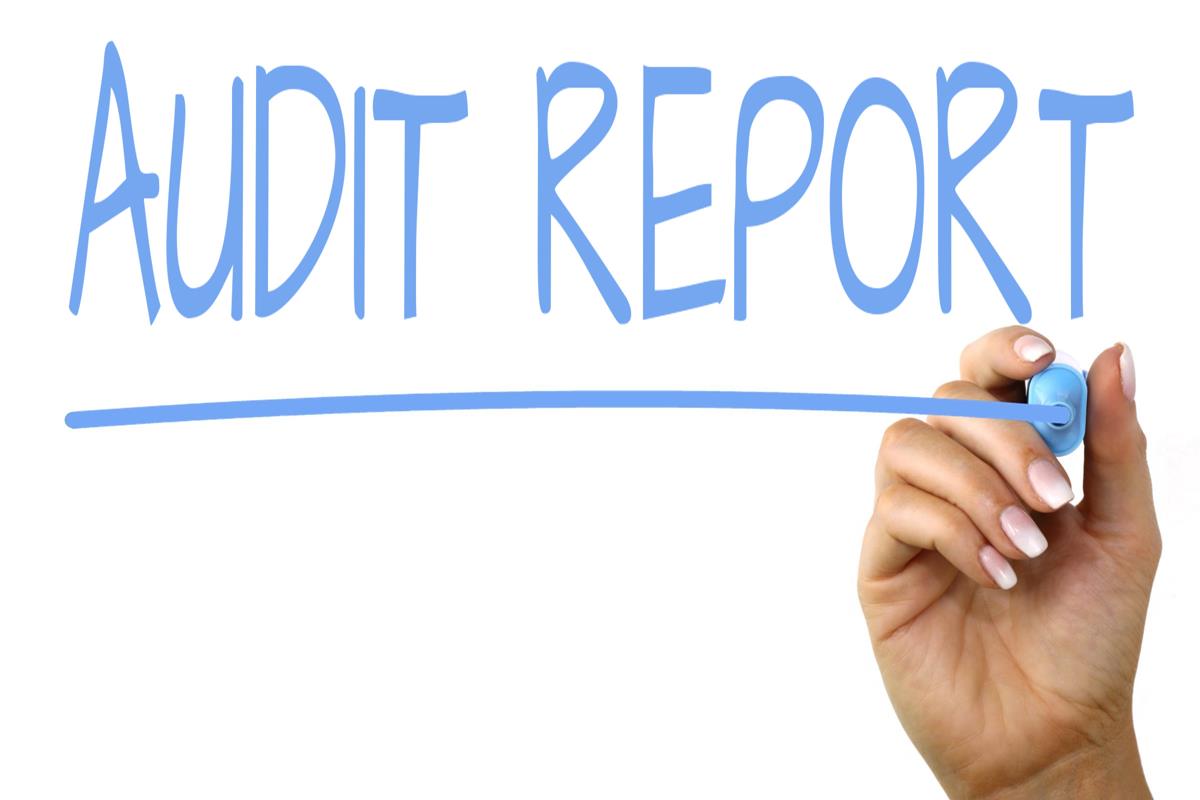 This Photo by Unknown Author is licensed under CC BY-SA
CSUSM CORPORATION FINANCIAL STATEMENTS:
https://www.csusm.edu/corp/about/transparency/financialreports.html
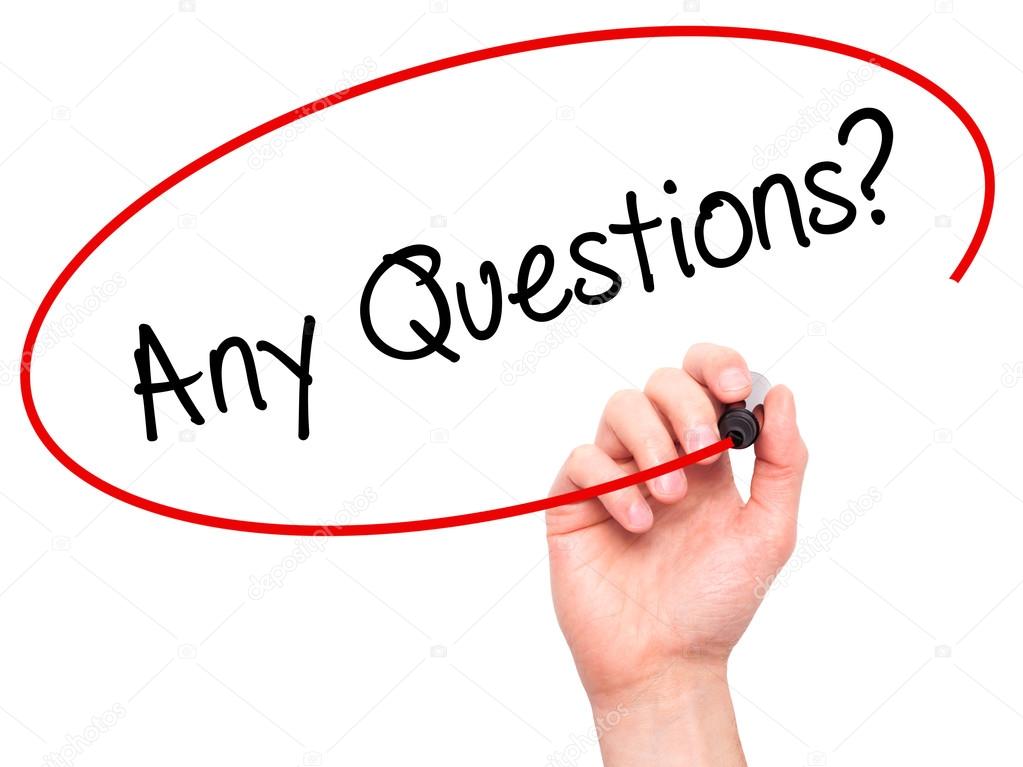